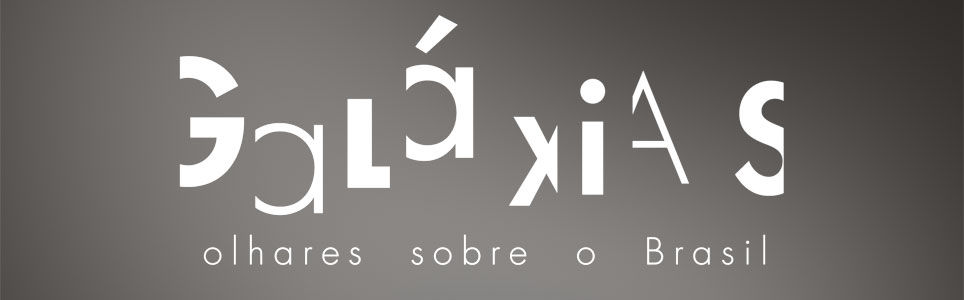 MEIO AMBIENTE

Mediação: Jaime Oliva  (Instituto de Estudos Brasileiros- USP)
O QUE É A NATUREZA?

O “outro da sociedade”, da “cultura”, do “humano” ?

Ou a natureza é um “ente humano” ?
MEIO BIOFÍSICO ≠ NATUREZA
Existem sistemas biofísicos cuja existência é anterior e possível sem o humano, mesmo que o pensamento (e o conhecimento) a respeito só seja  possível com o ser humano. Eles podem ser estudados por cientistas específicos sem a presença do humano.
A PRODUÇÃO (“INVENÇÃO”) 
DA NATUREZA
O tratamento (material e ideal) dos fenômenos físicos e biológicos pelas sociedades produz a “natureza”. Assim, a natureza se situa no centro como um artifício, como o resultado de uma fabricação.
A NATUREZA COMO PRODUTO 
DA AÇÃO HUMANA
Conjunto de fenômenos, de conhecimentos, de discursos e de práticas resultantes de um processo seletivo de incorporações de processos físicos e biológicos pela sociedade, num dado momento.
Como foi vivida a natureza nos 300 anos que inauguram a modernidade? 
Ele desmonta o preconceito que afirma que antes da industrialização o homem dava mais valor à natureza. Ao contrário, somente quando a flora e a fauna já foram dizimadas elas passam a ter nosso gosto e nosso apreço. Como se passa da violência sobre o mundo natural para um vínculo baseado na simpatia... e isso está em andamento?

Keith THOMAS. O Homem e o Mundo Natural - Mudanças de atitudes em relação às plantas e aos animais – 1500-1800
“Uma árvore nunca é apenas uma árvore. A natureza não é algo anterior à cultura e independente da história de cada povo. Em cada árvore, cada rio, cada pedra, estão depositados séculos de memória. 
Não existe uma natureza anterior a toda interpretação cultural – diria criação. A ciência moderna teria substituído a visão mítica do mundo natural? A criação mítica da natureza?”

Simon SCHAMA. Paisagem e Memória